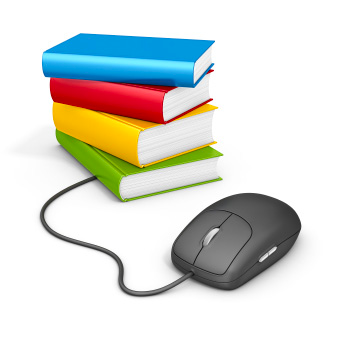 E-learning Architecture
Sandra Sembel
ssembel@gmail.com
Roles of e-learning?
Knowledge Management
Assessment
Assessment
Assessment
E-Learning Architecture
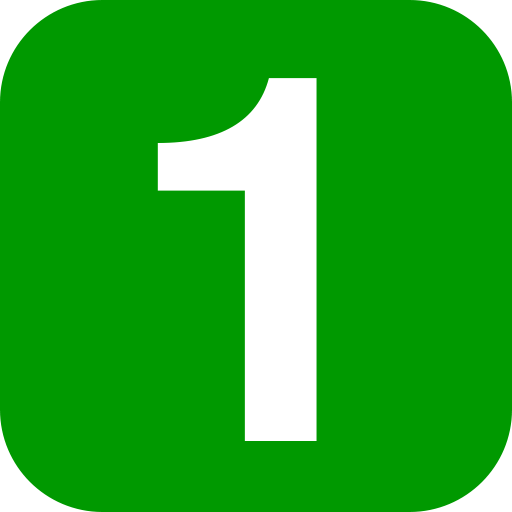 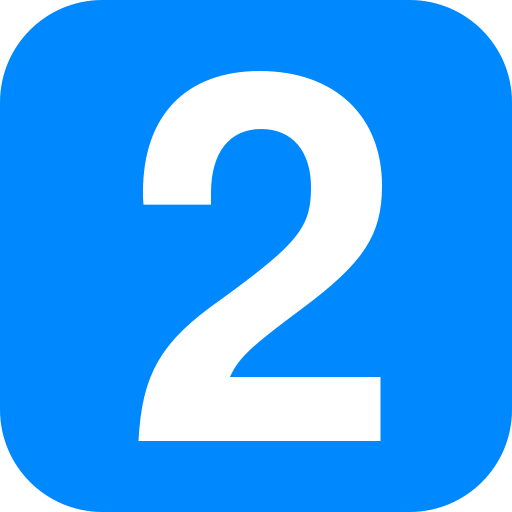 E-learning Support
E-Learning Architecture
Blended Learning
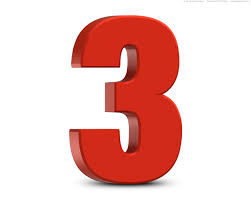 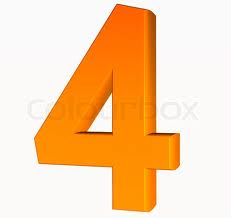 Blended: Flip approach
Elearning support
Elearning support
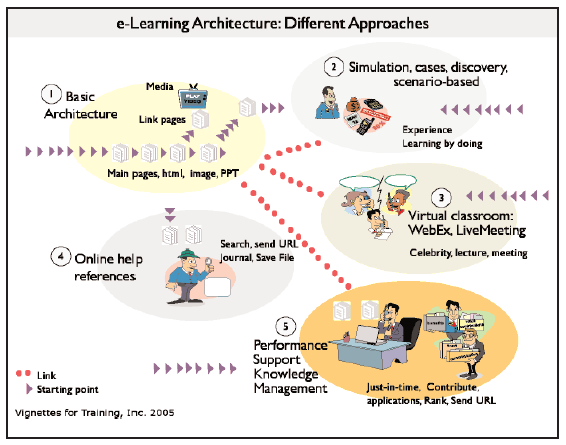 http://www.learningsolutionsmag.com/articles/247/
Download the ppt atsandrasembel.weebly.com